Situation in den Straßenräumen im Bestand
Ortsdurchfahrt
schmale Gehwege
Engstellen durch Straßenrandbebauung 

Anbindungen West
Schulstraße
Kaibachweg
Klebheimer Straße
Erlanger Straße

Anbindungen Ost
Ringstraße
Mühlbergstraße
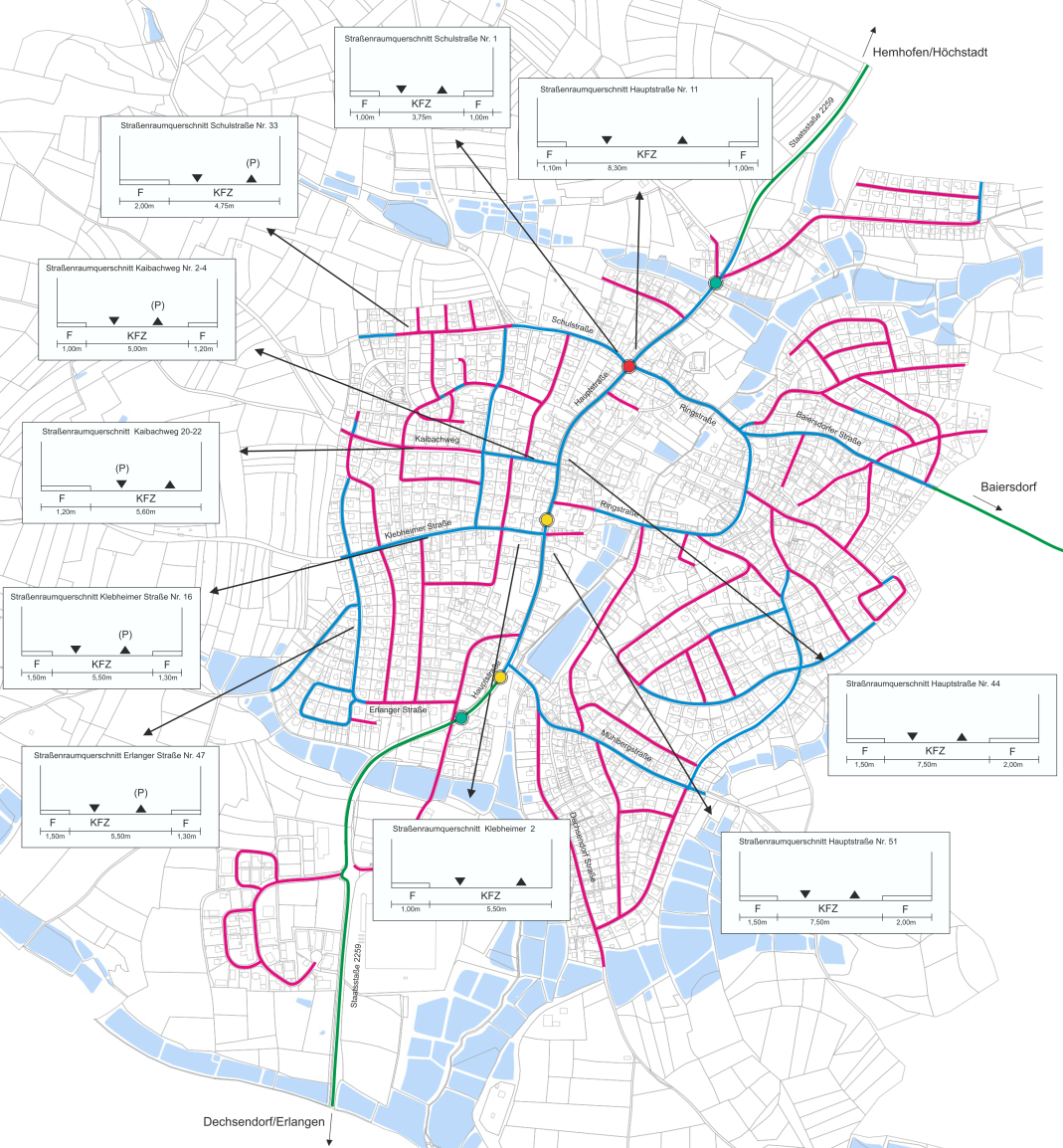 2016-11-28 4609 Ergebnisdarstellung V03.ppt
Darstellung der Situation an den Knotenpunkten
Erlanger Straße
Linksabbiegestreifen auf Hauptstraße
gute  Sichtverhältnisse

Mühlbergstraße
guten Sichtverhältnisse

Ringstraße Süd
ungünstige Sichtverhältnisse
Engstelle

Kaibachweg
ungünstige Sichtverhältnisse
Engstelle
Ringstraße Nord/Schulstraße
Aufweitung auf Hauptstraße
Lichtsignalanlage 
Engstelle in Schulstraße
2016-11-28 4609 Ergebnisdarstellung V03.ppt
Situation in den Straßenräumen im Bestand
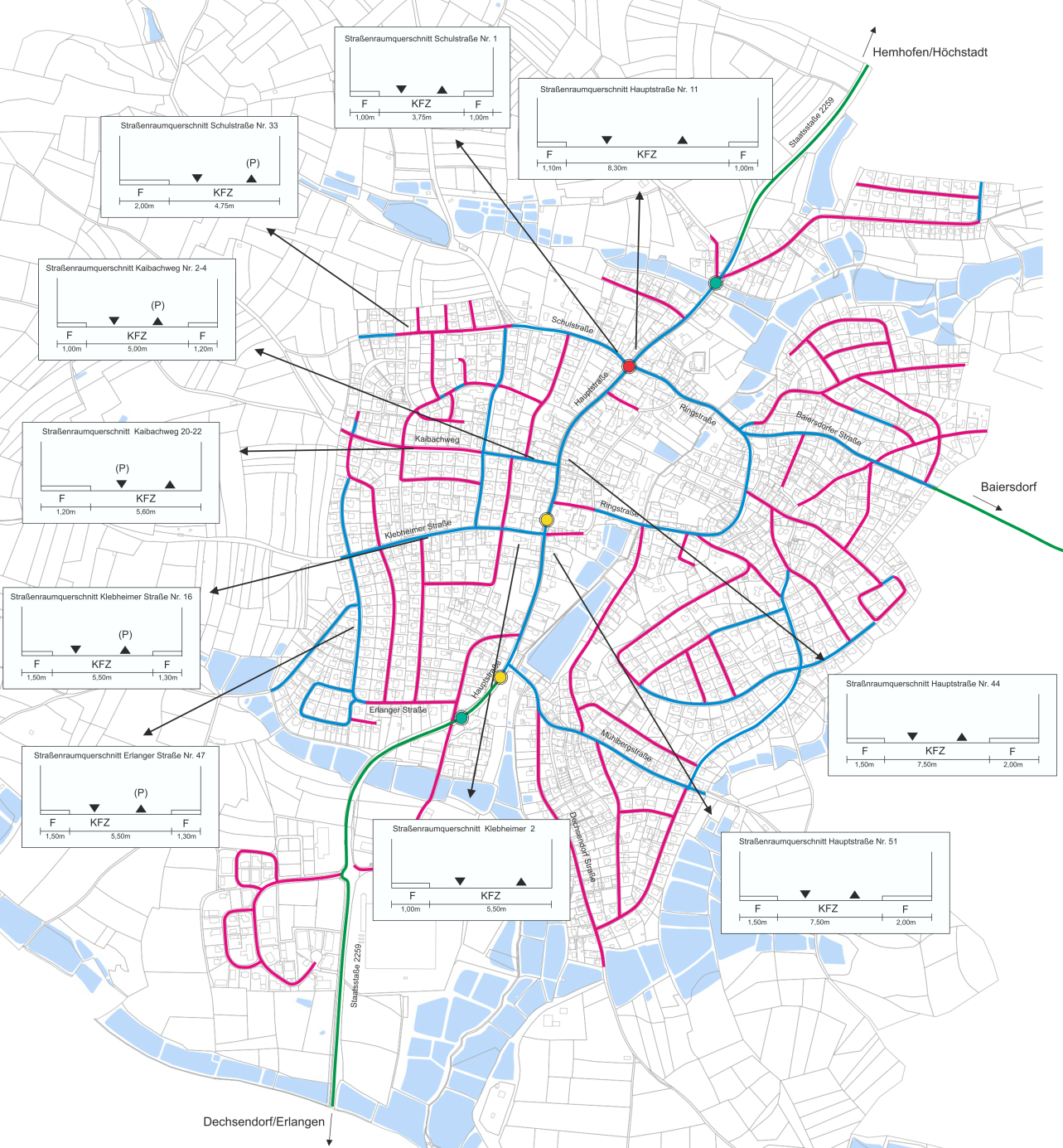 2016-11-28 4609 Ergebnisdarstellung V03.ppt
Entwicklung des Verkehrsaufkommens bis 2030
3% Verkehrszuwachs durch demographischen Wandel und verändertes Mobilitätsverhalten
Zuwachs durch Baugebiete in Adelsdorf und Hemhofen
Siedungsbereich Teil West
ca. 2.000 Einwohner
vormittags
ca. 460 Fahrten im Quellverkehr 
nachmittags
ca. 460 Fahrten im Zielverkehr 
ca. 150 Fahrten im Quellverkehr
Siedlungsbereich Teil Ost
ca. 3.000 Einwohner
vormittags
ca. 660 Fahrten im Quellverkehr 
nachmittags
ca. 660 Fahrten im Zielverkehr 
ca. 240 Fahrten im Quellverkehr
2016-11-28 4609 Ergebnisdarstellung V03.ppt
Entwicklung des Verkehrsaufkommens bis 2030
3% Verkehrszuwachs durch demographischen Wandel und verändertes Mobilitätsverhalten
Zuwachs durch Baugebiete in Adelsdorf und Hemhofen
Messstelle Süd
Spitzenstunde vormittags
Nord nach Süd: ca. 1.000 Kfz/h
Süd nach Nord: ca. 230 Kfz/h
Spitzenstunde nachmittags
Nord nach Süd: ca. 390 Kfz/h
Süd nach Nord: ca. 810 Kfz/h
Messstelle Nord
Spitzenstunde vormittags
Nord nach Süd: ca. 950 Kfz/h
Süd nach Nord: ca. 260 Kfz/h
Spitzenstunde nachmittags
Nord nach Süd: ca. 470 Kfz/h
Süd nach Nord: ca. 820 Kfz/h
2016-11-28 4609 Ergebnisdarstellung V03.ppt
Darstellung der Defizite
Kraftfahrzeugverkehr  
an Knotenpunkten St 2259 mit Kaibachweg und Ringstraße (Süd) ungünstige Sichtverhältnisse  
Relativ hohe Wartezeiten in den untergeordneten Knotenpunktströmen

Öffentlicher Nahverkehr
Teilweise lange Wege zu Haltestellen
Unzureichende Abstellmöglichkeiten für Fahrräder
keine dynamischen Fahrgastinformationen  

Fußgänger und Radfahrer
Führung des Radverkehrs auf der Fahrbahn in Hauptstraße
Geringe Gehwegbreiten in der Hauptstraße
Gehwegunterbrechungen an Engstellen
2016-11-28 4609 Ergebnisdarstellung V03.ppt
Maßnahmenbausteine für ein Verkehrskonzept
Einbahnstraßenregelung für den Kaibachweg (östlicher Abschnitt)
Einbahnstraßenregelung in Sperlingstraße und Wallweg (abschnittsweise)
Überquerungshilfe in der Klebheimer Straße (östlicher Abschnitt)
Signalisierung des Knotenpunktes Klebheimer Straße/Hauptstraße
Einbahnstraßenregelung für die Schlossgrabenstraße
Auflösung der Fußgänger-LSA nördlich der Klebheimer Straße
Ordnung des ruhenden Verkehrs in der Klebheimer Straße, Kaibachweg und Erlanger Straße (einseitige Parkregelung)
Parallele Nord-Süd-Verbindung für Fußgänger und Radfahrer 
Schaffung von Abstellmöglichkeiten für Fahrräder an Haltestellen 
Verbesserung der Fahrgastinformation im Nahverkehr
2016-11-28 4609 Ergebnisdarstellung V03.ppt
Maßnahmenübersicht
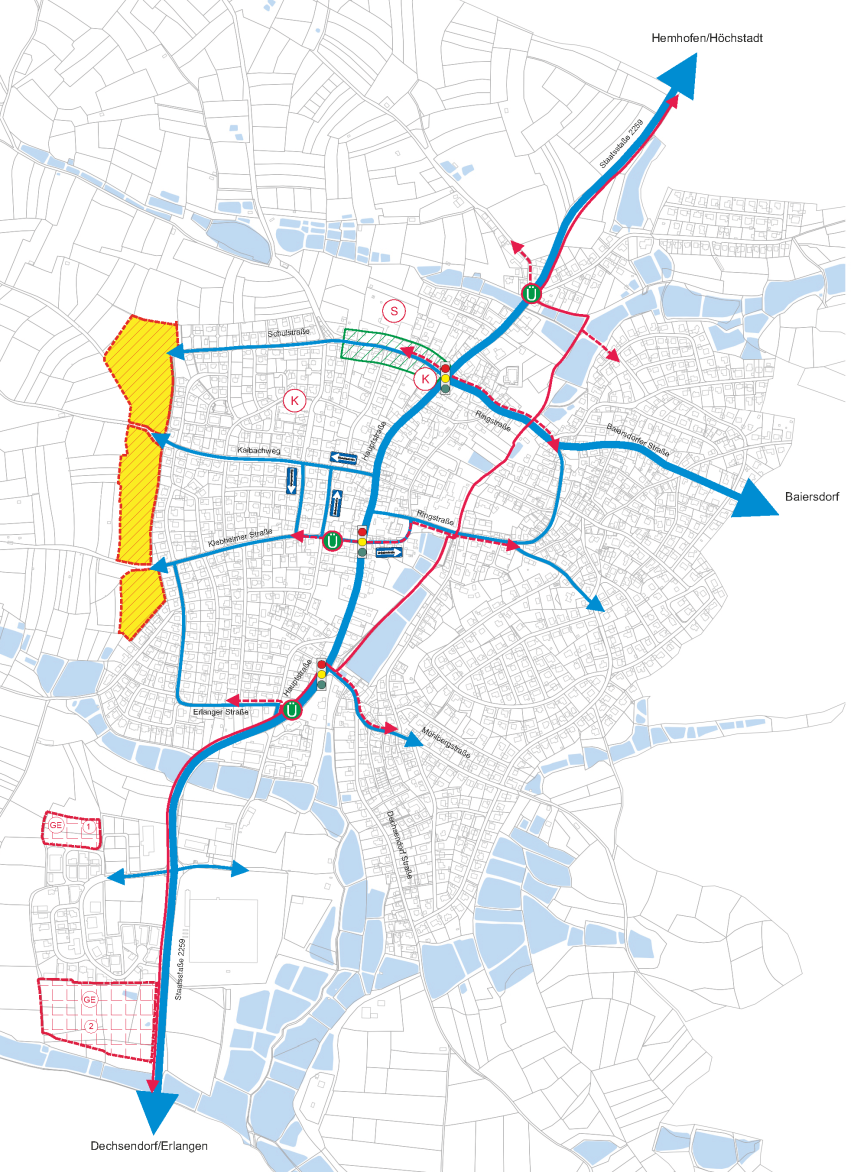 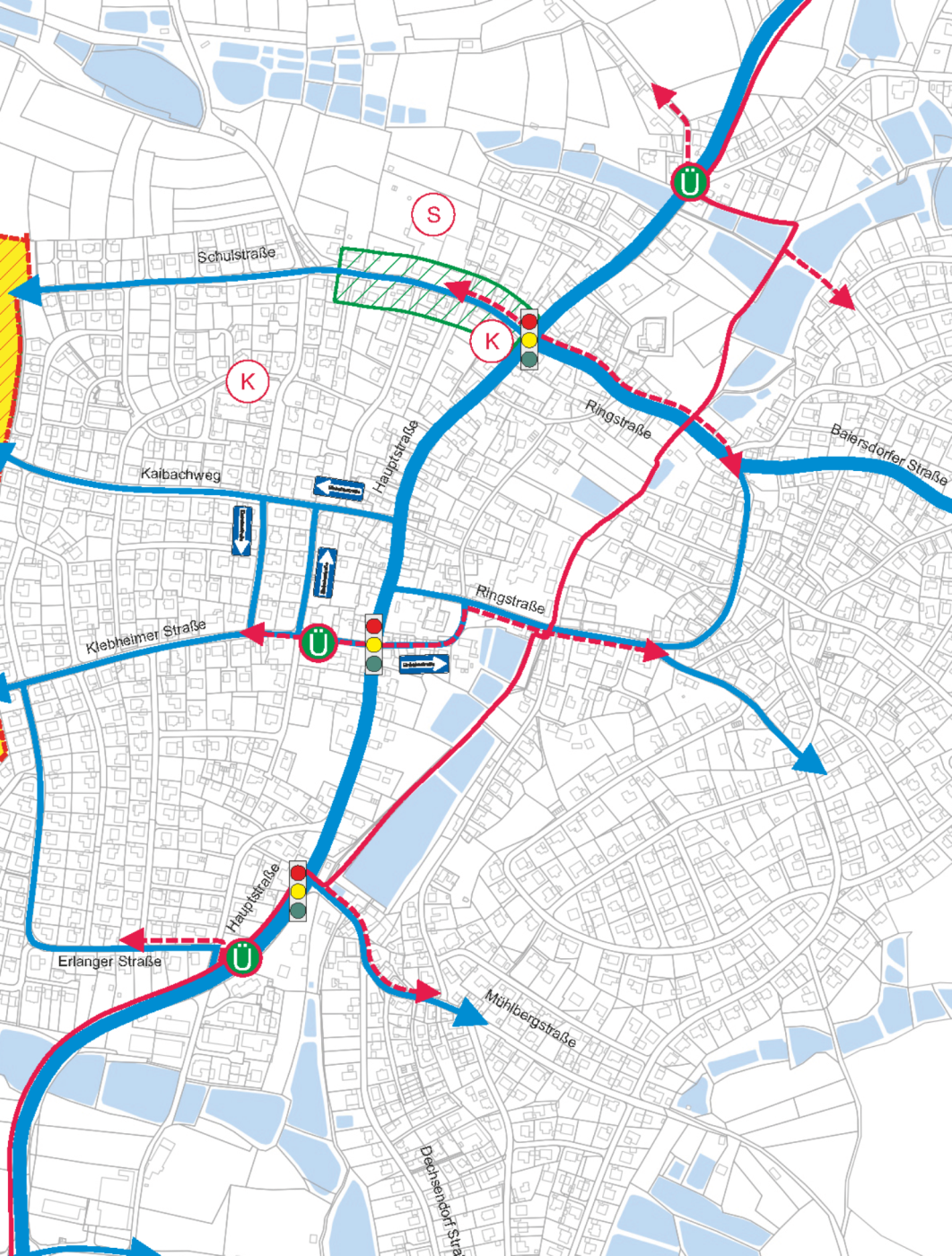 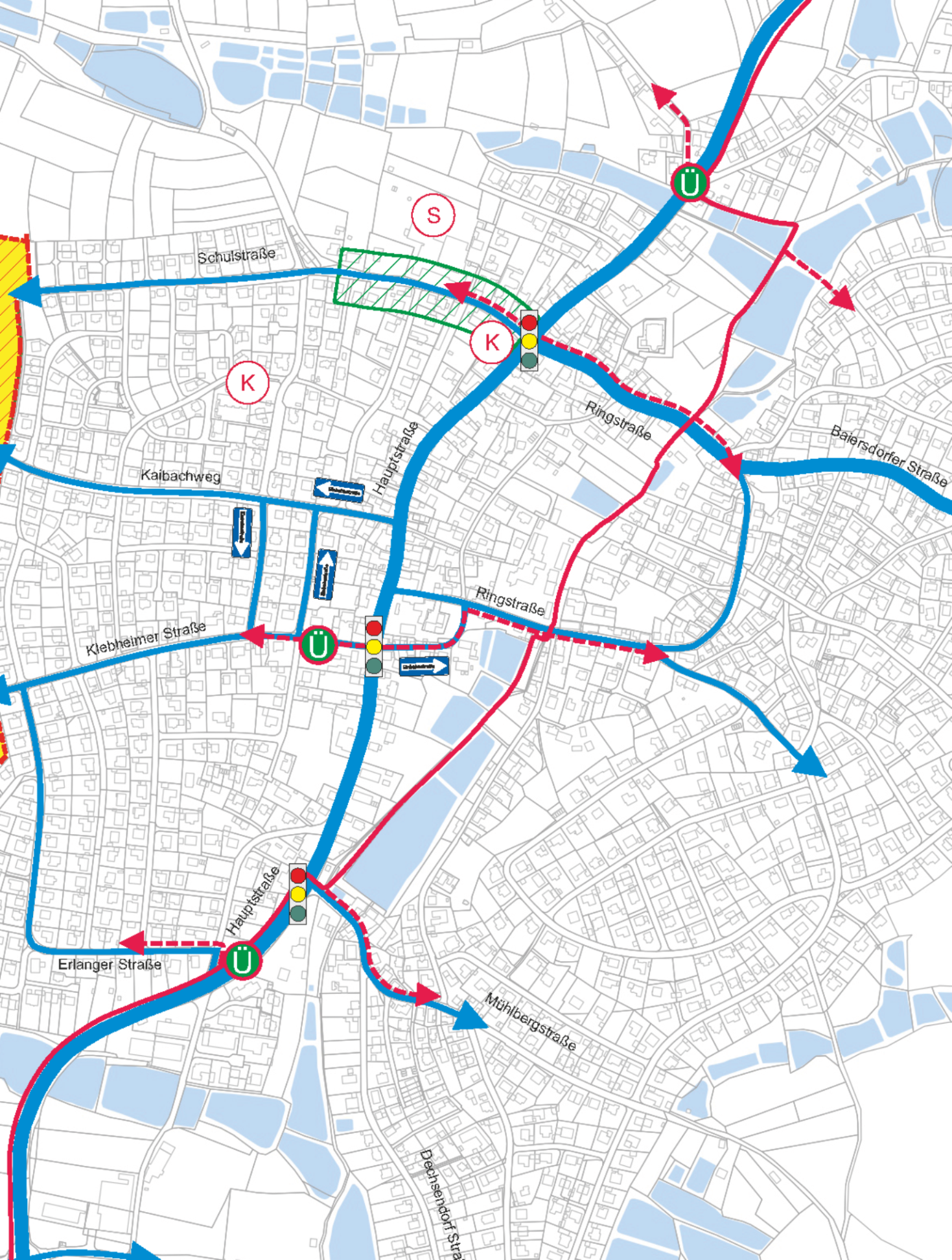 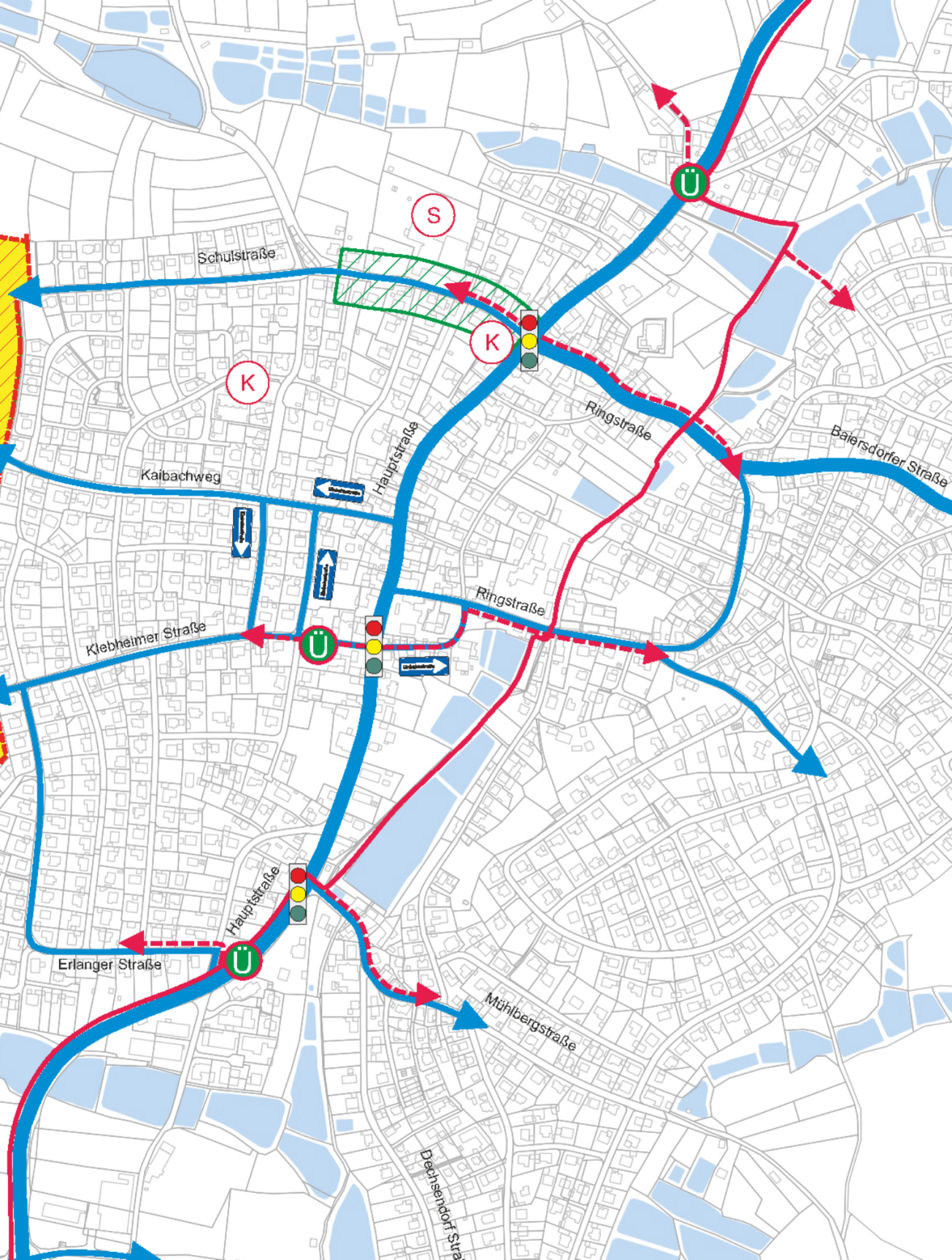 2016-11-28 4609 Ergebnisdarstellung V03.ppt